Credit and debt issues arising from the end of the mining boom
Gemma Mitchell Managing Solicitor       Georgina Molloy Solicitor
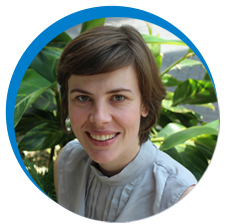 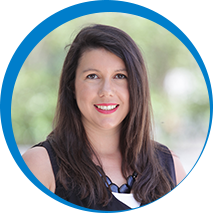 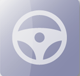 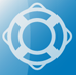 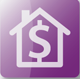 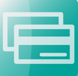 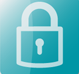 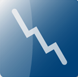 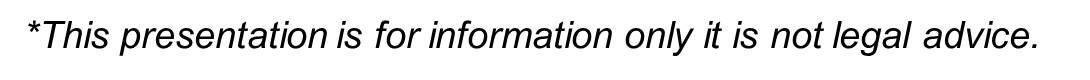 Introduction
www.cclswa.org.au
Road ahead
Recent Figures
Repossession
Investment Properties
Family Home
FOS Approach
Shortfall Debt and LMI
Early Release of Superannuation
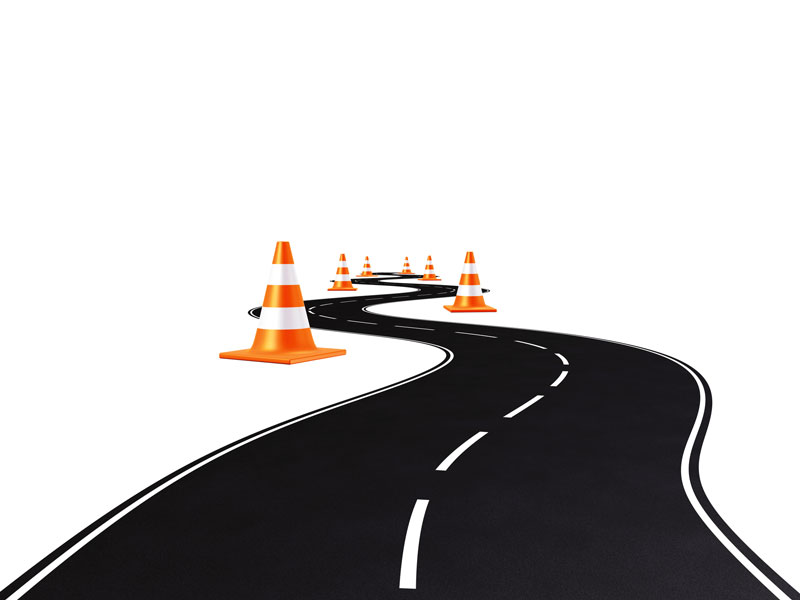 [Speaker Notes: .]
“They’ve lost the lot”
https://www.theguardian.com/australia-news/2017/may/12/theyve-lost-the-lot-how-the-australian-mining-boom-blew-up-in-property-owners-faces 
Newman: House prices dropped 82% from $867,500 in 2013 to $150,000 in 2017.
Unit prices dropped 86% from $575,000 in 2013 to $80,000 in 2017.
Source:	https://reiwa.com.au/suburb/newman/ accessed 14 November 2017
Recent Figures – WA Regions
Figures show that since 2013, the median house prices in Port Hedland have dropped by 67%; and in Karratha by 65%.  

This is a major factor contributing to the prevalence of  repossessions and  shortfall debts.
Source: http://blog.corelogic.com.au/2017/05/buyer-demand-moves-off-floor-mining-regions/ accessed 14 November 2017
Recent Figures - Comparison
Outback WA: worst-performing region in Australia.43% of home loans neg’ve equity*
Loss making sales on houses and apartments some of the worst in Australia**
* source: https://www.businessnews.com.au/article/Outback-WA-housing-market-the-nations-worst 
**source: https://www.businessinsider.com.au/more-than-90-of-australian-homes-sold-for-a-profit-in-the-first-quarter-of-the-year-2017-6 March 2017
[Speaker Notes: For the September 2016 Quarter 
Source: Business Insider Australia: https://www.businessinsider.com.au/the-proportion-of-australian-homes-selling-at-a-loss-is-rising-particularly-for-units-2017-1

Regional WA is the worst in Australia compared to every other state. 

Western Australia’s outback has emerged as the hardest hit area for residential property with up to 43 per cent of mortgages in the remote region falling into negative equity, according to credit rating agency Moody’s Investors Service.]
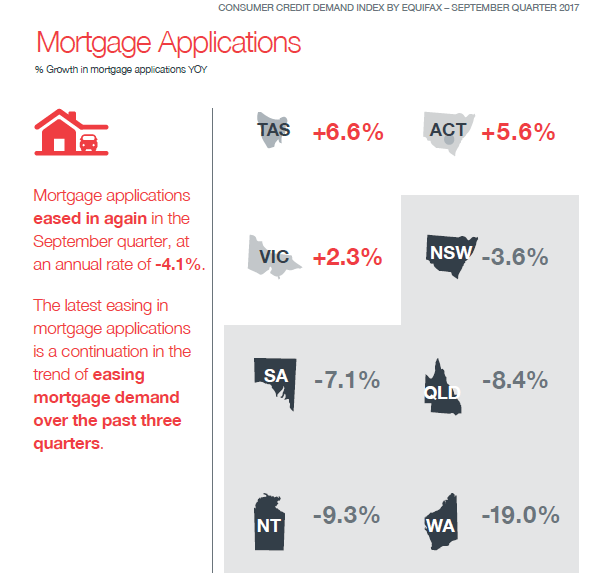 Source: https://www.equifax.com.au/sites/default/files/CCDI%20Infographic%20V3.pdf accessed 14 November 2017
Scenario: Rachael
Rachael has 4 loans with Bank of OZ secured over 4 properties totalling approx. $1,600,000.  
2 properties in Perth’s Northern Suburbs, and 2 in Karratha. One Karratha loan was $700,000.
Rachael is in arrears on all 4 loans of over $100,000, plus other debts. 
Rachael has been served with a Supreme Court writ from Bank of Oz.
Client wants advice on selling properties and early release of super.
Repossession without a court order?
S108 Transfer of Land Act 1893 (WA) allows a lender to sell a secured property without a court order if the borrower falls into default. 
The lender must still issue the borrower with a default notice and give them 30 days to remedy (s106). 
If the borrower is unable to remedy the default, the lender is legally entitled to “make and sign such transfers and do such acts and things as shall be necessary for effectuating any such sale”. 
This includes:
entering onto the secured premises, changing locks, and removing occupants.
Removing occupants can often require agents to use force and has the potential to result in criminal or civil charges. 
For this reason, lenders generally prefer to obtain a court order and have the Sheriff (a court official) take action to enter the premises.
However, if you have a client with a vacant investment property, they should be aware that upon default and the issuing of a notice to pay, the lender is within their rights to take immediate possession of the property and commence the sale process.
Voluntary Surrender
Borrower may surrender their property in order to avoid court repossession process 
Borrower may do this by notifying the lender they intend to surrender the property and provide vacant possession

PROS vs CONS?
Usually preferable that the borrower controls the sale process
Scenarios: voluntary surrender
Jim and Ada surrendered property but were given incorrect advice by the bank staff

Kath surrendered property to the bank and they forgot about it
New Repossession Process
If borrower is in default, lender must serve default notice and give borrower 30 days to remedy.
If the default is not remedied by borrower, lender is entitled to institute legal proceedings to repossess property.
Lender must personally serve a Writ of Summons, Statement of Claim and Form 4 Notice on the borrower: Order 4AA, Rules of the Supreme Court 1971 (WA).
Form 4
Scenario: Sigourney
Sigourney sought advice from CCLSWA in relation to a mortgage she had given over her home to secure a guarantee for her ex-husband’s business loan with Top Cash.
We assisted her with an application for pro bono assistance from a private law firm.
Sigourney served with a writ but no Form 4.
Error pointed out to Top Cash’s lawyers and application to set aside service of writ prepared.
Sigourney then served with fresh writ and Form 4.
Additional time enabled Sigourney to find pro bono court representation.
New Repossession Process
Borrower has 10 days to enter an appearance.
If no appearance is entered by borrower, lender can send a Form 36A notice to borrower saying it will apply for default judgment.
Lender must wait 11 days after service of Form 36A before applying for default judgment
Notice of default judgment to be personally served on borrower together with Form 36C.
Vacant possession of property must be delivered by borrower within 28 days unless otherwise ordered.
The sheriff may enter the property and change the locks.
Mortgagee Sales
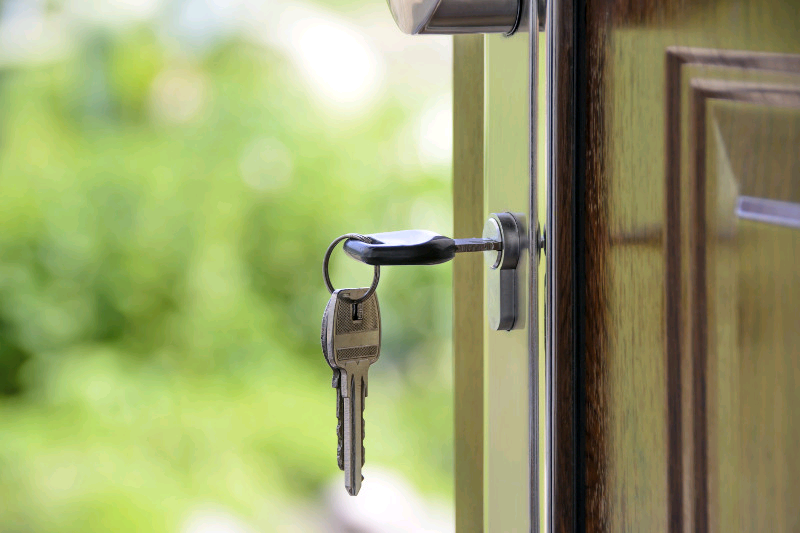 Once a financial services provider has repossessed a property, they may sell it to recover money owed to them by the debtor.
FOS Approach
‘FOS Approach to Mortgagee Sales’
A financial services provider (FSP) in possession of a borrower’s property must take reasonable care to sell the property for either its market value or, if no market value, then the best possible price.
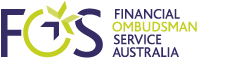 1. ‘Reasonable care’
The Financial Services Provider:
can rely on expertise BUT must supervise sale process
does not need to consult or keep borrower informed about sale
must promptly tell borrower once sale completed
2. Valuing the property
At least one sworn valuation from an independent registered valuer that gives an expert opinion about the property’s market value
Do not need to wait until the market improves before selling the property
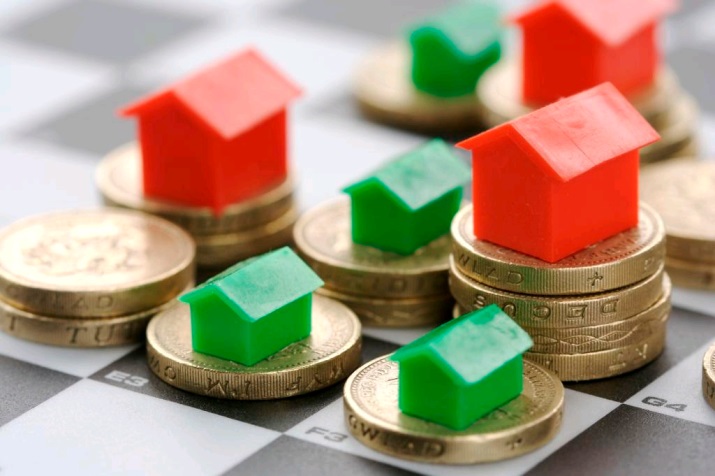 3. Marketing the property
At least one marketing proposal from a reputable property agent
FSP must advertise the property for sale 
Must advertise on commercial real estate websites for at least four weeks – but note regional or commercial/unusual properties
Can the FSP advertise the sale as a mortgagee sale?
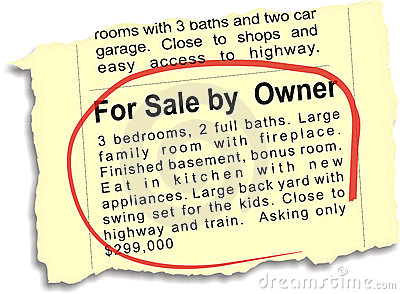 4. Maintaining or improving
Generally FSP do not need to:
spend money to improve the property
find new tenants or let existing tenants stay 
Might need to pay for common maintenance issues 
Insuring the property?
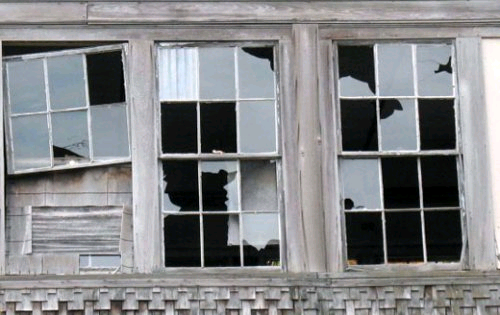 5. Selling the property
Auction is most appropriate option
If private sale recommended - must bring the property to the attention of potential purchasers
If auction, must set reserve price
consider all the available information
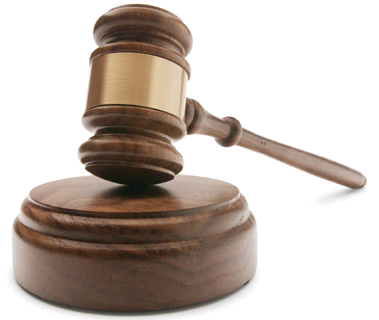 6. Proceeds of sale
FSP can use the sale proceeds to:
reduce or pay out the debt
pay reasonable costs incurred
Surplus 
returned to the borrower OR
used to reduce the balance on other loans
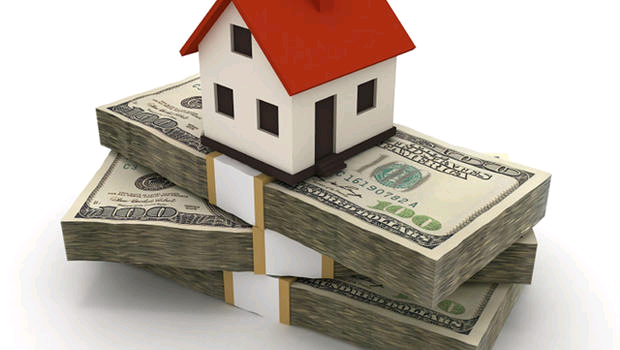 Shortfall Debt &Lender’s Mortgage Insurance
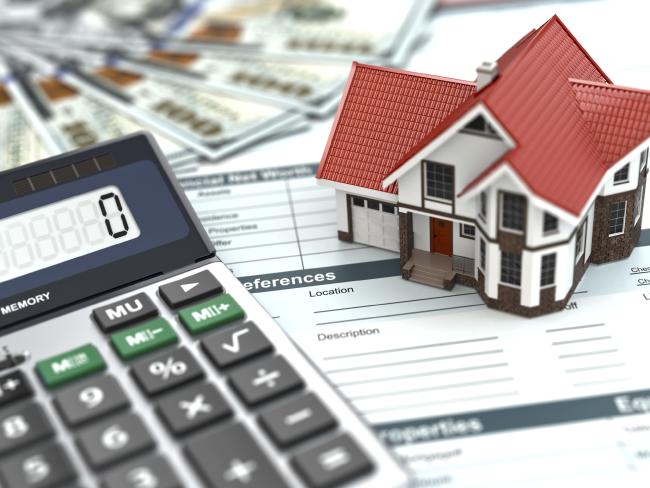 Overview
Shortfall debt: where sale proceeds are less than loan, enforcement and sale costs
Lender’s mortgage insurance (LMI) covers lenders in the event of a shortfall debt, as the insurer will pay the lender
Borrower can still apply for hardship or negotiate with the lender
Negotiating repayments
Having Lender’s Mortgage Insurance does not override a FSP’s obligations to give genuine consideration to a customer experiencing financial difficulty 
FSP should not merely follow the direction of its insurer 
FSP must form its own view on the customer’s ability to repay the shortfall debt under a repayment arrangement
Case Study: Nosiku
Nosiku was a refugee from Ethiopia.
She was in default on her home loan to PerthBank.
CCLSWA assisted her to negotiate time to sell the property with PerthBank.
We wanted clause in settlement agreement which said PerthBank would consider any payment arrangement for any shortfall debt.
PerthBank refused and said they would claim on LMI and Nosiku should negotiate with insurer.
Ombudsman’s position was that PerthBank would attempt to reach an agreement with Noskiu before making an LMI claim.
Settlement agreement was amended.
Early Release of Superannuation
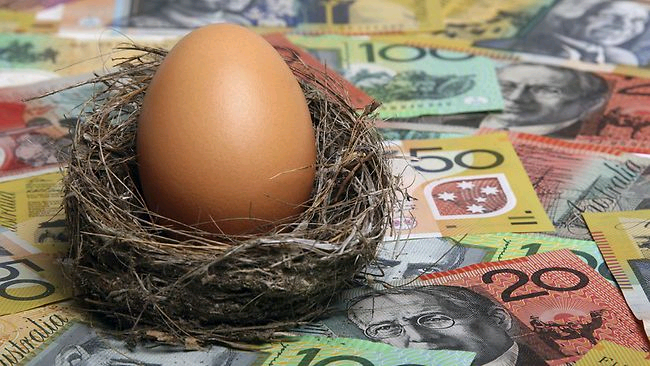 Potential Pitfalls
Long process with no guarantee of early release
Will not necessarily solve financial problems 
Loss of an asset protected in bankruptcy and from creditors
Tax rate changes
Loss of associated insurance benefits
Scenario: Wendy
2 businesses: Smiths & Associates; and Real Estate Team
Contacted defendants to mortgagee repossession actions
Advised clients that they could assist them in applying for early release of superannuation.
In Wendy’s case, she understood this was in hand, but 3 months after engagement was served with a Sheriff’s notice to vacate.
Smiths & Associates unresponsive
Regulator complaints made to ASIC, Supreme Court of WA, and Legal Practice Board.
Questions
Call 08 6336 7020

Telephone Advice Line for clients: 
08 9221 7066
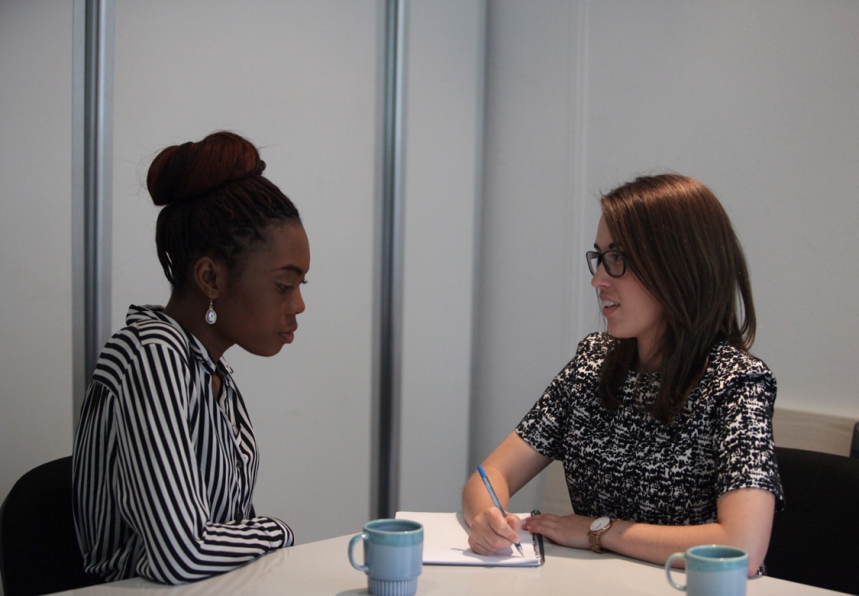